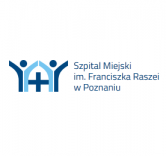 ZASADY PROWADZENIA DOKUMENTACJI MEDYCZNEJ
Szpital Miejski im. Franciszka Raszei w Poznaniu
1
PROGRAM SZKOLENIA
Dokumentacja medyczna - rodzaje
Przechowywanie dokumentacji  (okresy przechowywania dokumentacji).
Dokumentacja medyczna w postaci elektronicznej (obowiązek prowadzenia i wyjątek).
Elektroniczna dokumentacja medyczna (obowiązek prowadzenia elektronicznej dokumentacji medycznej – EDM).
Warunki dla systemu do prowadzenia dokumentacji medycznej (udostępnianie dokumentacji medycznej, udostępnianie informacji o stanie zdrowia).
Udostępnianie dokumentacji medycznej.
Udostępnianie wyników badań.
Podpisywanie dokumentacji (oświadczenia pacjenta w dokumentacji).
Zgody medyczne.
Problem zgody na przetwarzanie danych osobowych.
Problem powierzenia przetwarzania danych osobowych.
Numerowanie stron
Dokumentacja dostarczona przez pacjenta
Dokumentacja podmiotu leczniczego – dokumentacja szpitala.
2
Obowiązek należytego prowadzenia, przechowywania dokumentacji medycznej, jej ochrona przed zniszczeniem i dostępem osób nieuprawnionych należą do Podmiotu udzielające świadczeń zdrowotnych. 
Ma on ustawowy obowiązek należycie prowadzić i przechowywać dokumentację medyczną. 
Równie istotne jest zatem prawidłowe zabezpieczenie dokumentacji medycznej przed zniszczeniem i dostępem osób nieuprawnionych.
3
Rzecznik Praw Pacjenta zaobserwował bardzo niepokojące zdarzenia, tj.: tworzenie, prowadzenie i przechowywanie dokumentacji medycznej w podmiotach leczniczych realizowane  jest w sposób niezgodny z przepisami prawa.     	
Wymóg prowadzenia dokumentacji medycznej wynika niewątpliwie z jej cechy, jaką jest to, że jest ona nośnikiem informacji o pewnych zdarzeniach, jakie miały miejsce w przeszłości. 
Informacje te mogą być istotne z punktu widzenia procesu leczenia, ale też wykorzystywane do oceny organizacji, sposobu i jakości udzielania świadczeń́ opieki zdrowotnej przez NFZ. Na podstawie zawartych w niej wpisów (lub ich braków) podmiot uprawniony do kontroli może dokonać oceny, czy placówka właściwie wywiązywała się ze swoich obowiązków względem NFZ i pacjentów.
4
W związku z tym dokumentacja to ważny środek dowodowy w postępowaniu kontrolnym i przed organami w razie roszczeń pacjenta. 
W trakcie kontroli dokumentacji medycznej, kontroler ma prawo badać i oceniać wszelkie informacje, związane z zakresem kontroli, zawarte w dokumentach, w tym w dokumentacji medycznej, a także pobierać i zabezpieczać dokumentację medyczną i nośniki, na których jest ona przetwarzana.
5
DOKUMENTACJA MEDYCZNA W SZPITALU Dokumentacja medyczna indywidualna wewnętrzna, składającą się, co najmniej z historii choroby.Dokumentacja medyczna zbiorcza, składająca się z:a) księgi głównej przyjęć i wypisówb) księgi odmów przyjęć i porad ambulatoryjnychc) księgi ruchu chorych oddziału szpitalad) księgi raportów lekarskiche) księgi raportów pielęgniarskichf) księgi zabiegówg) księgi bloku lub sali operacyjnej czy porodowejh) księgi pracowni diagnostycznej
6
Historię choroby zakłada się przy przyjęciu pacjenta do szpitala lub ewentualnie po ustaleniu tożsamości pacjenta. 
Historia choroby składa się z:formularza historii choroby dokumentów dodatkowych:
kart obserwacji
kart zleceń lekarskich
karty gorączkowej
wyników badań diagnostycznych, wyników konsultacji, jeżeli nie zostały wpisane w formularzu historii choroby
7
Do historii choroby dołącza się na czas pobytu pacjenta w szpitalu:
Oryginały posiadanych przez pacjenta dokumentów medycznych indywidualnych zewnętrznych (karty informacyjne, opinie, zaświadczenia). 
Dokumenty te winny być zwrócone pacjentowi przy wypisie. Do historii choroby na stałe mogą zostać włączone tylko kopie lub kopie odpisów takich dokumentów. 
Dokumentację archiwalną z poprzednich hospitalizacji w tym samym szpitalu.
W przypadku wykonywania sekcji zwłok, do historii choroby dołącza się protokół badania sekcyjnego.
Historia choroby zawiera pogrupowane informacje dotyczące:a) przyjęcia pacjenta do szpitalab) przebiegu hospitalizacjic) wypisania pacjenta ze szpitala
8
Historia choroby w części dotyczącej przyjęcia pacjenta do szpitala zawiera:
1.Dane administracyjne i organizacyjne:

identyfikatory zakładu
numer księgi głównej przyjęć i wypisów, pod którym dokonano wpisu o przyjęciu pacjenta do szpitala
numer księgi ruchu chorych oddziału szpitala
datę przyjęcia pacjenta
identyfikatory pacjenta (nazwisko, imię, płeć, data urodzenia, adres zamieszkania, kod pocztowy, telefon, rodzaj wykształcenia, numer PESEL
identyfikatory oddziału, na który pacjent został przyjęty
numer książeczki ubezpieczeniowej lub innego dokumentu uprawniającego do świadczeń
symbol GUS grupy produkcji i usługi) identyfikatory lekarza ogólnego
identyfikatory lekarza kierującego
adres (kod pocztowy, telefon) przedstawiciela ustawowego pacjenta
pisemne oświadczenie pacjenta lub jego przedstawiciela o wyrażeniu zgody na przyjęcie do szpitala i świadoma zgoda na wykonanie innowacyjnych procedur medycznych(zabiegów operacyjnych
dane o przekazaniu przedmiotów pacjenta do depozytu i numer kwitu depozytowego
9
2. rozpoznanie ustalone przez lekarza kierującego3. datę przyjęcia(rok, miesiąc, dzień i godzinę przyjęcia)4. istotne dane z wywiadu lekarskiego i badania przedmiotowego przy przyjęciu pacjenta oraz ewentualne obserwacje, wyniki badań dodatkowych i postępowanie lekarskie5. rozpoznanie wstępne ustalone przez lekarza przyjmującego
6. identyfikatory lekarza przyjmującego i jego podpis
 
Historia choroby, w części dotyczącej przebiegu hospitalizacji zawiera:

dane uzyskane z wywiadu lekarskiego i badania przedmiotowego
zapisy obserwacji stanu zdrowia pacjenta
zapisy zleceń lekarskich dotyczących:- podania leków- wykonania zabiegów diagnostycznych, leczniczych, rehabilitacyjnych, i pielęgnacyjnych- zastosowania diety
zapisy o wynikach badań diagnostycznych i konsultacyjnych
zapisy dotyczące przebiegu hospitalizacji powinny być dokonywane na bieżąco przez lekarza prowadzącego i okresowo kontrolowane przez ordynatora
Zapisy w kartach zleceń lekarskich są dokonywane i podpisywane przez lekarza prowadzącego lub lekarzy dyżurnych. Osoba wykonująca zlecenia i składa podpis.
Zapisy w kartach obserwacyjnych, kartach gorączkowych itp. powinny być dokonywane przez lekarza prowadzącego, lekarzy dyżurnych oraz pielęgniarki/położne.
10
Historia choroby, w części dotyczącej wypisu pacjenta ze szpitala zawiera:1. rozpoznanie kliniczne składające się z określenia choroby zasadniczej chorób współistniejących i powikłań2. numer statystyczny choroby zasadniczej i głównej choroby współistniejącej3. rodzaj leczenia, z wymienieniem wykonanych zabiegów operacyjnych4. epikryzę5. adnotacje o przyczynie i okolicznościach wypisania ze szpitala6. wskazania dotyczące dalszego sposobu leczenia, żywienia, pielęgnowania i trybu życia, jeżeli zachodzi taka potrzeba7. adnotacje o lekach i artykułach sanitarnych, zapisanych na receptach wydanych pacjentowi
8. datę wypisania
11
Przy ustalaniu wskazań, jakich pacjent ma przestrzegać po opuszczeniu szpitala, należy podać ponadto przypuszczalny okres czasowej niezdolności do pracy oraz w miarę potrzeby ocenę zdolności wykonywania dotychczasowego zatrudnienia.
Wypisu pacjenta dokonuje lekarz prowadzący, przedstawiając zakończoną i podpisaną przez siebie historię choroby do oceny i podpisu ordynatorowi oddziału. 
Lekarz wypisujący pacjenta wystawia na podstawie historii choroby trzy egzemplarze karty informacyjnej z leczenia szpitalnego.
12
Kartę informacyjną podpisuje lekarz wystawiający i ordynator. W karcie informacyjnej należy podać rozpoznania choroby, wyniki badań diagnostycznych, konsultacyjnych, stosowane leczenie, wskazania dotyczące dalszego sposobu leczenia, żywienia, pielęgnowania i trybu życia oraz orzeczony przy wypisie okres czasowej niezdolności do pracy. 
Jeden egzemplarz karty informacyjnej wydaje się pacjentowi lub jego przedstawicielowi ustawowemu bądź opiekunowi faktycznemu, drugi egzemplarz przekazuje się do lekarza ogólnego wskazanego przez osobę, której wydano kartę informacyjną lub do zakładu opieki zdrowotnej zapewniającą całodobową opiekę nad pacjentem, jeżeli pacjent zostaje skierowany do dalszego leczenia w takim zakładzie.
13
Księga główna przyjęć i wypisów zawiera:
1. identyfikatory zakładu2. numer kolejny księgi3. datę przyjęcia pacjenta4. identyfikatory pacjenta nazwisko i imię, płeć, data urodzenia, adres zamieszkania, kod pocztowy, rodzaj wykształcenia, numer PESEL.5. identyfikatory oddziałów, na których pacjent przebywał6. dane odnoszące się do przedmiotów przekazanych do depozytu i numer kwitu depozytowego7. rozpoznanie wstępne ( numer statystyczny choroby lub urazu)8. rozpoznanie przy wypisie ( numer statystyczny choroby lub urazu)9. główne i dodatkowe postępowanie medyczne10. datę wypisu(rok, miesiąc, dzień)11. miejsce, dokąd pacjent został wypisany12. adnotacje o okolicznościach13. przyczynę zgonu (numer statystyczny przyczyny zgonu)14. informację o ewentualnym pobraniu opłat za leczenie15. identyfikatory lekarza wypisującego
14
Księga ruchu chorych oddziału szpitala zawiera:1. numer kolejny księgi2. datę przyjęcia3. numer księgi głównej przyjęć i wypisów4. identyfikatory pacjenta5. identyfikatory lekarza prowadzącego6. datę wypisania (przeniesienia na inny oddział)7. rozpoznanie wstępne (numer statystyczny choroby lub urazu)8. rozpoznanie przy wypisie (numer statystyczny choroby lub urazu)9. adnotację, dokąd pacjent został wypisany10. identyfikatory lekarza wypisującego Przekazywanie kart informacyjnych odbywa się w trybie poufnym. Trzeci egzemplarz karty informacyjnej dołącza się do historii choroby.
15
Historia choroby w przypadku zgonu pacjenta zawiera:
1. datę i godzinę zgonu
2.przyczynę zgonu oraz numer statystyczny przyczyny zgonu3. adnotację o wykonaniu lub niewykonaniu sekcji zwłok wraz z uzasadnienie podjętej decyzji
4.adnotację o ewentualnym pobraniu ze zwłok narządów lub tkanek

W razie podjęcia decyzji o wykonaniu sekcji zwłok, historię choroby po wypełnieniu części dotyczącej wypisu przekazuje się lekarzowi wykonującemu sekcję. Lekarz wykonujący sekcję zwłok wystawia w dwóch egzemplarzach protokół badania sekcyjnego z ustalonym rozpoznaniem anatomopatologicznym. 
Jeden egzemplarz protokołu badania sekcyjnego pozostaje u lekarza wykonującego sekcję. 
Historię choroby, wraz z oryginałem protokołu badania sekcyjnego, przekazuje się lekarzowi prowadzącemu, który porównuje rozpoznanie kliniczne i epikryzę z rozpoznaniem anatomopatologicznym.
16
W razie rozbieżności pomiędzy rozpoznaniem klinicznym i rozpoznaniem anatomopatologicznym, lekarz dokonuje zwięzłej oceny przyczyn rozbieżności oraz ustala ostateczne rozpoznanie choroby zasadniczej, chorób współistniejących i powikłań. 
Lekarz prowadzący przedstawia zakończoną i podpisaną przez siebie historię choroby do oceny i podpisu ordynatorowi oddziału. 
Zakończoną historię choroby przekazuje się do komórki dokumentacji chorych i statystyki medycznej W.w komórka po sprawdzeniu kompletności historii choroby do archiwum szpitala.
17
PRZECHOWYWANIE DOKUMENTACJI MEDYCZNEJ
Dokumentacja medyczna wewnętrzna jest przechowywana w zakładzie opieki zdrowotnej, w którym została sporządzona.
Kierownik zakładu opieki zdrowotnej jest odpowiedzialny za stworzenie warunków organizacyjnych i technicznych przechowywania dokumentacji medycznej zapewniających jej poufność, zabezpieczających przed zniszczeniem lub zgubieniem oraz umożliwiających jej wykorzystanie bez zbędnej zwłoki.
Sposób i miejsce przechowywania bieżącej dokumentacji medycznej wewnętrznej określają kierownicy poszczególnych jednostek organizacyjny  w porozumieniu z kierownikiem zakładu opieki zdrowotnej.
Zakończoną dokumentację wewnętrzną indywidualną oraz zakończoną dokumentację zbiorczą przechowuje archiwum zakładu.
Archiwum powinno posiadać odpowiednie warunki zabezpieczające dokumentację przed zniszczeniem i dostępem osób trzecich.
18
6. Dokumentacja przechowywana w archiwum jest skatalogowana w oparciu o stały numer księgi głównej przyjęć i wypisów szpitala lub kartotekę przychodni.7. Dokumentacja archiwalna zakładu opieki zdrowotnej, z zastrzeżeniem pkt. b, 
Powinna być przechowywana przez okres 10 lat.
Księga główna przyjęć i wypisów oraz dokumentacja medyczna indywidualna wewnętrzna, w przypadku zgonu pacjenta na skutek uszkodzenia ciała lub otrucia, powinna być przechowywana przez okres 20 lat.
Zdjęcia rentgenowskie, przechowywane poza dokumentacją medyczną indywidualną wewnętrzną, powinny być przechowywane przez okres 5 lat.
Skierowania na badania lub zlecenia lekarza powinny być przechowywane przez okres 2 lat.
Dla celów naukowo-badawczych oraz gdy pozwalają na to warunki techniczne zakładu dokumentacja medyczna wewnętrzna może być przechowywana przez okresy dłuższe niż w/określone. Decyzję w tej sprawie podejmuje kierownik zakładu opieki zdrowotnej.
fPo upływie w wymienionych okresach archiwalna dokumentacja medyczna powinna zostać zniszczona w sposób uniemożliwiający identyfikację osoby, której dotyczy.
19
ZABEZPIECZENIE DOKUMENTACJI MEDYCZNEJ PRZED ZNISZCZENIEM, SFAŁSZOWANIEM I DOSTĘPEM OSÓB NIEUPOWAŻNIONYCH, PRZECHOWYWANIE DOKUMENTACJI MEDYCZNEJ W ODDZIALE SZPITALNYM
Historia choroby Przechowywana jest w gabinecie lekarskim w szafie zamykanej na klucz. Każdy lekarz ma założoną teczkę na dokumentację medyczną dla swoich pacjentów.
Dokumentacja dodatkowa Przechowywana jest w dyżurce pielęgniarek lub w dyżurce położnych w szafie zamykanej na klucz. Każda sala chorych ma odrębną teczkę na dokumentację medyczną
Książka raportów pielęgniarskich Przechowywana w sposób j/w opisany w dyżurce pielęgniarek ewentualnie w gabinecie pielęgniarki oddziałowej.
Książka raportów lekarskich Przechowywana w gabinecie lekarskim w wyżej opisany sposób lub w gabinecie ordynatora oddziału. 
Zgodnie z KARTĄ PRAW PACJENTA (w oparciu o Deklarację Praw Pacjenta WHO) pacjent ma prawo do przystępnej informacji o swoim stanie zdrowia, rozpoznaniu, postępach w wynikach leczenia oraz rokowaniu.
20
UDOSTĘPNIENIE DOKUMENTACJI MEDYCZNEJ
Dokumentacja medyczna wewnętrzna zakładu opieki zdrowotnej jest własnością tego zakładu.
Dokumentacja medyczna wewnętrzna jest udostępniana na żądanie pacjenta, którego dotyczy lub jego przedstawiciela ustawowego bądź osoby upoważnionej przez pacjenta na miejscu w zakładzie za pośrednictwem lekarza prowadzącego.
Pacjent lub jego przedstawiciel ustawowy bądź osoba upoważniona może wystąpić do zakładu opieki zdrowotnej o sporządzenie odpisów dotyczących pacjenta z dokumentacji medycznej zewnętrznej zakładu. Sporządzanie wyciągów i odpisów następuje na koszt pacjenta.
Udostępnienie dokumentacji medycznej wewnętrznej na zewnątrz zakładu organom i jednostkom następuje na podstawie decyzji kierownika zakładu opieki zdrowotnej.
21
Jeżeli dokumentacja medyczna wewnętrzna jest niezbędna do zapewnienia dalszego leczenia, a zwłoka w jej wydaniu mogłaby narazić pacjenta na szkodę, decyzję o udostępnieniu dokumentacji na zewnątrz jednostkom organizacyjnym opieki zdrowotnej lub lekarzowi może podjąć kierownik zakładu, ordynator, lekarz prowadzący lub lekarz dyżurny.
Udostępnienie dokumentacji medycznej na zewnątrz zakładu opieki następuje w trybie poufnym, za pokwitowaniem odbioru i zastrzeżeniem zwrotu po wykorzystaniu, jeżeli udostępnia się oryginał dokumentacji.
Dokumentację medyczną udostępnia się na zewnątrz zakładu opieki zdrowotnej w formie wyciągów bądź odpisów, chyba, że uprawniony organ lub instytucja żąda udostępnienia oryginałów tej dokumentacji.
W razie wydania oryginałów dokumentacji należy pozostawić pełny odpis wydanej dokumentacji, chyba, że zwłoka w jej wydaniu mogłaby narazić pacjenta na szkodę.
22
W zakresie dokumentacji medycznej zdarzają się  skrajne przypadki  nieprawidłowego jej prowadzenia oraz liczne uchybienia, a w szczególności:
brak systematycznych wpisów dotyczących, wywiadu lekarskiego, badania przedmiotowego, przepisanych leków bądź wystawionych recept,
brak adnotacji zawierającej diagnozę i uzasadnienie zastosowanych leków,
wpisy z błędną liczbą przepisanych leków i błędnym sposobem dawkowania,
brak numeracji stron, danych identyfikujących pacjenta, oznaczenia podmiotu leczniczego i daty porady, nieoznaczenie imieniem i nazwiskiem pacjenta każdej strony dokumentacji,
bark karty ryzyka zakażeń
zgody na zabiegi operacyjne i procedury inwazyjne nie zawsze są wyczerpujące ( wszystkie możliwe powikłania bliższe i dalsze)
brak właściwej autoryzacji poprawek,
23
Zgodnie z przepisami rozporządzenia Ministra Zdrowia z 6 kwietnia 2020 r. w sprawie rodzajów, zakresu i wzorów dokumentacji medycznej oraz sposobu jej przetwarzania dokumentacja medyczna może być prowadzona zarówno w postaci papierowej, jak i elektronicznej. 
Pozostaje jednak pytanie, kiedy nie trzeba rezygnować z papieru.
24
Z kolei zgodnie z rozporządzeniem z 8 maja 2018 r. w sprawie rodzajów elektronicznej dokumentacji medycznej elektroniczną dokumentację stanowią: 
informacja o rozpoznaniu choroby, problemu zdrowotnego lub urazu, wynikach przeprowadzonych badań, przyczynie odmowy przyjęcia do szpitala. 
informacja dla lekarza kierującego świadczeniobiorcę do poradni specjalistycznej lub leczenia szpitalnego o rozpoznaniu, sposobie leczenia, rokowaniu, ordynowanych lekach, środkach spożywczych specjalnego przeznaczenia żywieniowego i wyrobach medycznych, 
karta informacyjna z leczenia szpitalnego. 
Wpisu dokonuje się niezwłocznie po udzieleniu świadczenia zdrowotnego, w sposób czytelny i w porządku chronologicznym, opatruje się go oznaczeniem osoby go dokonującej.
25
pod każdym wpisem musi znaleźć się podpis osoby sporządzającej jakiekolwiek adnotacje w dokumentacji dotyczącej danego pacjenta. 
żaden wpis dokonany w dokumentacji medycznej nie może być z niej usunięty, a jeżeli został dokonany błędnie, należy zamieścić przy nim adnotację o przyczynie błędu, a także datę i oznaczenie osoby dokonującej adnotacji. 
W dokumentacji muszą być dane zarówno pacjenta, jak i lekarza udzielającego świadczeń zdrowotnych oraz kierującego na nie.  
strony w dokumentacji medycznej prowadzonej w postaci papierowej są numerowane i stanowią chronologicznie uporządkowaną całość. 
w przypadku sporządzenia wydruku z dokumentacji prowadzonej w postaci elektronicznej strony wydruku również muszą zostać ponumerowane.
26
każdą stronę dokumentacji indywidualnej prowadzonej w postaci papierowej oznacza się co najmniej imieniem i nazwiskiem pacjenta, tak samo w przypadku sporządzania wydruku z dokumentacji indywidualnej prowadzonej w postaci elektronicznej. 
w sytuacji gdy nie jest możliwe ustalenie tożsamości pacjenta, w dokumentacji dokonuje się oznaczenia „NN”, z podaniem przyczyny i okoliczności uniemożliwiających ustalenie tożsamości danej osoby.  Do dokumentacji indywidualnej wewnętrznej włącza się kopię przedstawionej przez pacjenta dokumentacji lub odnotowuje się zawarte w niej istotne informacje. 
dokument włączony do dokumentacji indywidualnej wewnętrznej nie może zostać z niej usunięty.
27
Do informacji ujętych w dokumentacji nie mogą mieć dostępu osoby nieupoważnione, informacje te muszą być również zabezpieczone przed ewentualnym zniszczeniem i chronione w związku z RODO
28
Zespół ds. Kontroli Dokumentacji Medycznej skontrolował dokumentacje medyczną, kontrolą objęto dokumentację medyczną, łącznie 30 pacjentów hospitalizowanych w tym okresie na oddziale: Chirurgii Ogólnej i Minimalnie Inwazyjnej, w tym 10 pacjentów, których hospitalizacja zakończyła się w 2019 r., w części dotyczącej przyjęcia pacjenta do szpitala dokumentacja spełniała wymogi określone w § 17 ust. 1 rozporządzenia w sprawie dokumentacji medycznej.
29
Historie choroby zawierały m.in.: numer w księdze głównej przyjęć, numer w księdze chorych oddziału, dane pacjenta, tryb i datę przyjęcia do szpitala, istotne dane z wywiadu lekarskiego i badania przedmiotowego. 
Historie choroby prowadzone w postaci elektronicznej, w części dotyczącej przebiegu hospitalizacji, zawierały elementy określone w § 18 ust. 1 i 2 przywołanego rozporządzenia, tj. wyniki badań i konsultacji, obserwacje lekarskie, informacje o zleceniach lekarskich oraz ich wykonaniu w formie zleceń lekarskich. 
Spośród przechowywanej w Archiwum Medycznym dokumentacji, 10 zbadanych dokumentacji medycznych dotyczących pacjentów, którzy zakończyli hospitalizację,  3  dokumentacje (70%), nie zawierało papierowej wersji kart indywidualnej opieki pielęgniarskiej. Karty te prowadzone były wyłącznie w postaci elektronicznej.
30
W części dotyczącej hospitalizacji wszystkie skontrolowane historie choroby zawierały elementy określone w § 18 ust. 1 i 2 przywołanego rozporządzenia, tj.: wyniki badań i konsultacji, obserwacje lekarskie, informacje o zleceniach lekarskich oraz ich wykonaniu w formie zleceń lekarskich.
Przechowywane w formie papierowej w Archiwum Medycznym, zakończone historie choroby, częściowo miały formę wydruków z systemu elektronicznej dokumentacji medycznej, a częściowo – kart ręcznie wypełnianych przez osoby prowadzące dokumentację. 
Ręcznie sporządzano m.in.: karty obserwacji lekarskich, części wypisowe historii choroby, opis badania przedmiotowego i wywiadu lekarskiego. Tego typu wpisy wprowadzano jednocześnie do systemu elektronicznej dokumentacji medycznej.
31
Wyłącznie w formie papierowej prowadzone były: karta gorączkowa, karta przebiegu znieczulenia, zgody na badania i zabiegi, karta zabiegów fizjoterapeutycznych, wyniki EKG. Pozytywnie oceniono działalność kontrolowanej jednostki organizacyjnej – Oddziału w zakresie realizacji zadań polegających na udostępnianiu dokumentacji medycznej.
32
Analiza szczegółowa Historii Chorób
Pacj. 014345/19   
Nie może być wpisu – leki jak dotychczas – nie wiadomo jakie i czy w dawkach prawidłowych
Karta kwalifikacji to jeszcze, wg komisji akredytacyjnej, nie plan hospitalizacji
Poza tym bez uwag
Pacj. 014677/19
Brak przewidywanego czasu hospitalizacji
Nie może być wpisu – leki jak dotychczas – nie wiadomo jakie i czy w dawkach prawidłowych
Karta kwalifikacji to jeszcze, wg komisji akredytacyjnej, nie plan hospitalizacji
Poza tym bez uwag
Pacj. 014347/20
Brak przewidywanego czasu hospitalizacji
Nie może być wpisu – leki jak dotychczas – nie wiadomo jakie i czy w dawkach prawidłowych
Karta kwalifikacji to jeszcze, wg komisji akredytacyjnej, nie plan hospitalizacji
Poza tym bez uwag
33
Pacj. 014677/20
Jak wyżej: Brak przewidywanego czasu hospitalizacji
Nie może być wpisu – leki jak dotychczas – nie wiadomo jakie i czy w dawkach prawidłowych
Karta kwalifikacji to jeszcze, wg komisji akredytacyjnej, nie plan hospitalizacji
Poza tym bez uwag
Pacj. O14317/19
Jak wyżej
Ryzyko zakrzepowo-zatorowe oceniono na 6
Brak adnotacji czy dostał profilaktykę p.zakrzepową. Dopiero w zleceniach wpis Clexane
Pacj. O14375/19
Ekg – bez podpisu lekarza (czy ktoś obejrzał???)
Ryzyko zakrzepowe-zatorowe wg Capriniego 6
Brak adnotacji czy dostał profilaktykę p.zakrzepową. Dopiero w zleceniach wpis Clexane
34
Elektroniczna dokumentacja
„Nie jest możliwe stworzenie zamkniętego katalogu sytuacji „zwalniających” z prowadzenia dokumentacji w postaci elektronicznej. Proponowana redakcja przepisu ma na celu wskazanie, iż w związku ze zmianami w organizacji i funkcjonowaniu podmiotów wykonujących działalność leczniczą priorytetowa rolę odgrywa dokumentacja w postaci elektronicznej.  
Jak pokazały badania dotyczące informatyzacji podmiotów leczniczych stopień zaawansowania informatycznego jest bardzo różny. Zatem proponowane brzmienie gwarantuje elastyczność w tym zakresie i odpowiada realiom. 
W przyszłości wraz z rozwojem informatyzacji będzie on stopniowo ograniczany. W uzasadnieniu projektu zostało wyjaśnione, że warunki te mogą dotyczyć sytuacji niezależnych od podmiotu (np. awarie), jak i te po stronie podmiotu (np. braki w infrastrukturze).”
35
§ 1 rozporządzenia Ministra Zdrowia z dnia 6 kwietnia 2020r w sprawie rodzajów, zakresu i wzorów dokumentacji medycznej oraz sposobu jej przetwarzania (Dz.U. 666) i nie wymaga on bezwzględnie przejścia na elektroniczną postać dokumentacji medycznej z dniem 1 stycznia 2021 r. Przepis ten ma następujące brzmienie:
    § 1. 1. Dokumentacja medyczna, zwana dalej „dokumentacją”, jest prowadzona przez podmiot udzielający świadczeń zdrowotnych, zwany dalej „podmiotem”, w postaci elektronicznej.
    2. Dokumentacja może być prowadzona w postaci papierowej, jeżeli przepis rozporządzenia tak stanowi lub warunki organizacyjno-techniczne uniemożliwiają prowadzenie dokumentacji w postaci elektronicznej.
    3. Dokument prowadzony w jednej z postaci, o których mowa w ust. 1 i 2, nie może być jednocześnie prowadzony w drugiej z nich.
36
DZIĘKUJĘ ZA UWAGĘ
37